A pergunta que Deus não pode responder
?
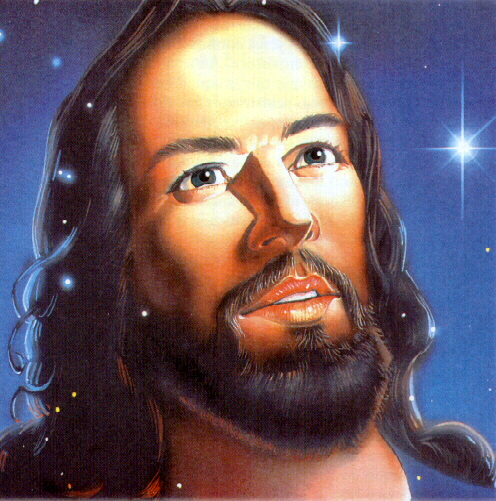 HAVERIA PERGUNTA DIFÍCIL PARA CRISTO ?
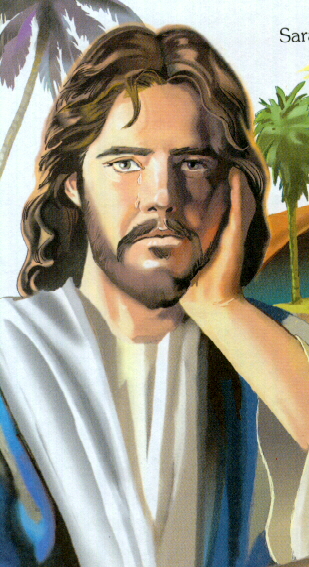 Jesus é
a resposta
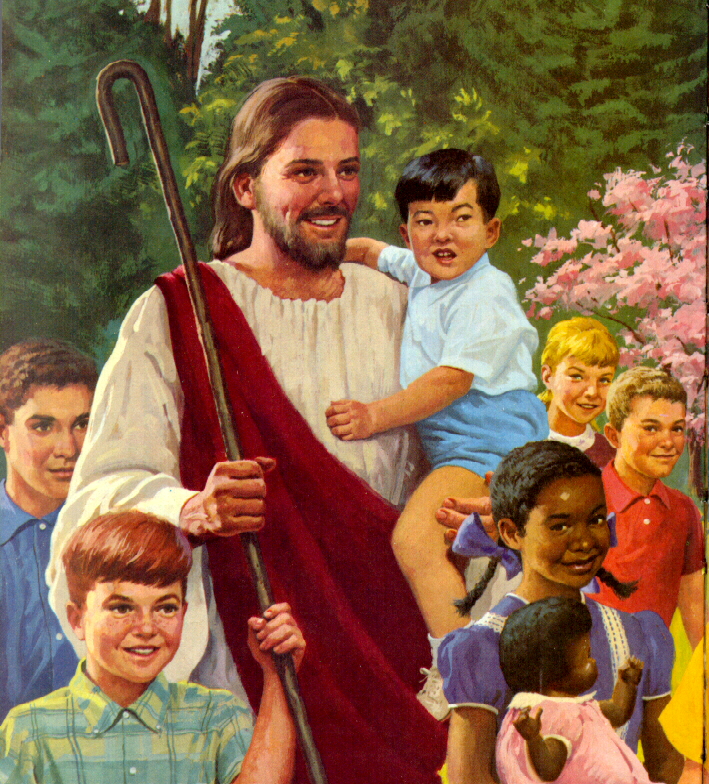 PERGUNTAS
INFANTIS
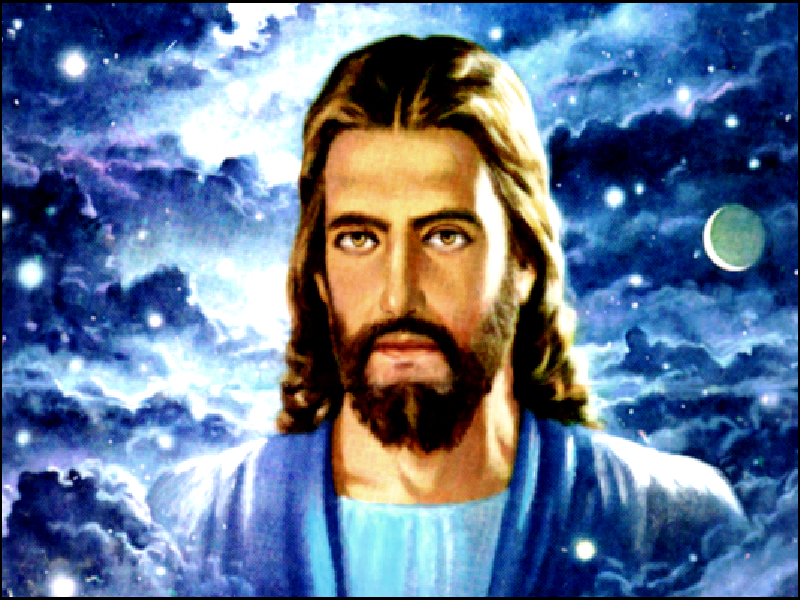 Essa pergunta Eu não posso responder
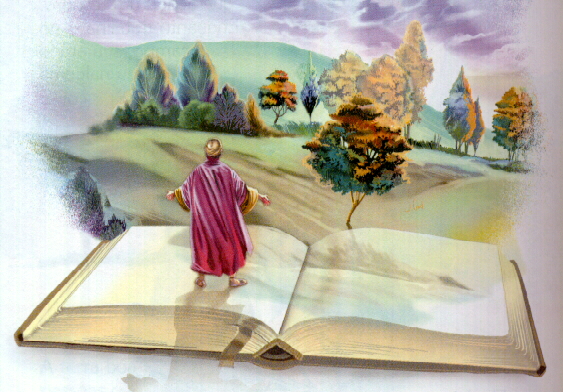 Essa pergunta está na Bíblia
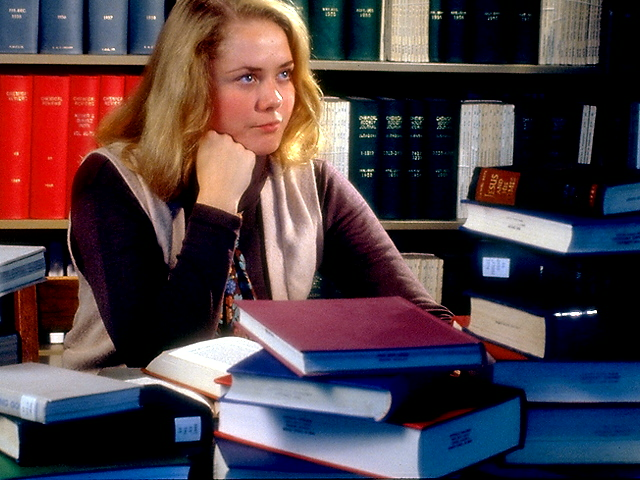 Que resposta você dará?
Feita por Pilatos
Que farei de Jesus chamado Cristo?
Foi por amar você
Foi para aliviar teu fardo
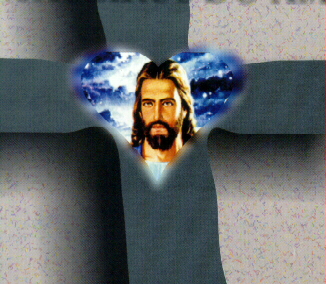 para perdoar você
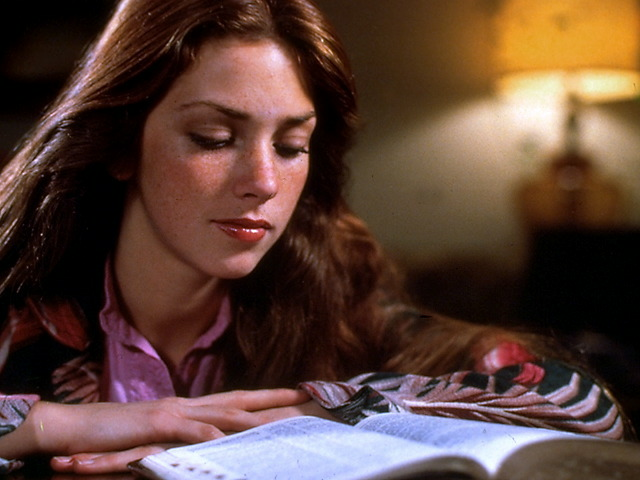 Que resposta você dará?
Que farei de Jesus chamado Cristo?
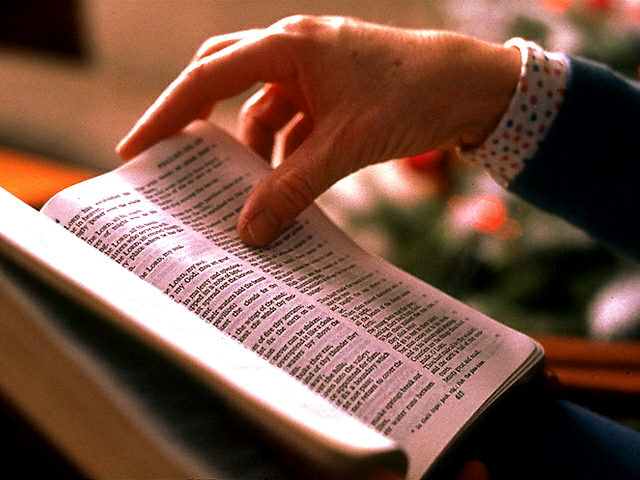 A Bíblia nos diz o que fazer
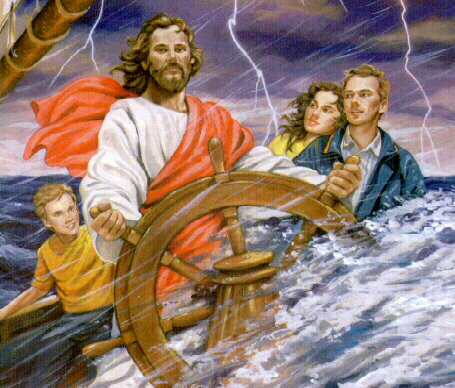 MEU GUIA
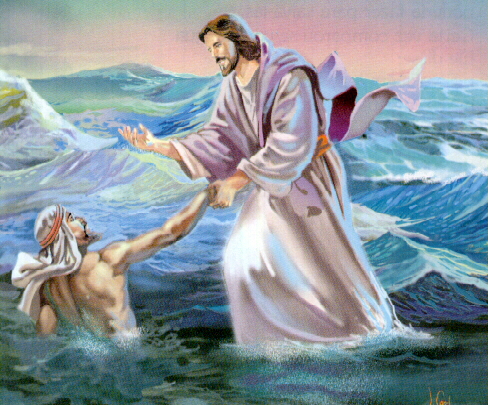 MEU SOCORRO
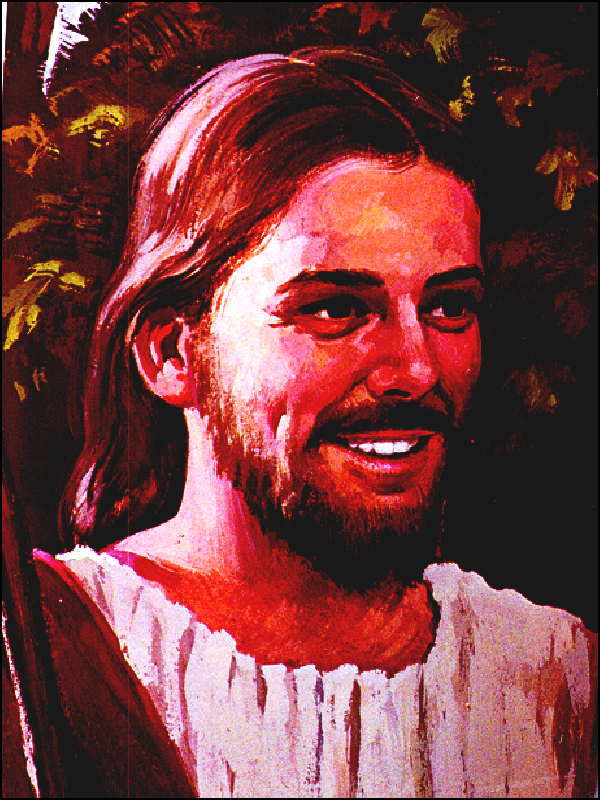 MEU AMIGO
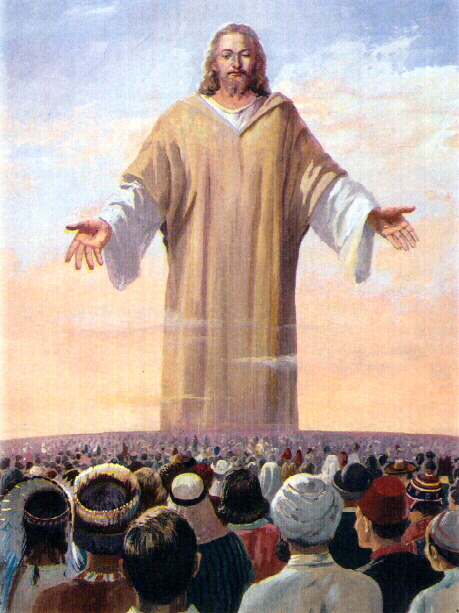 MEU SENHOR
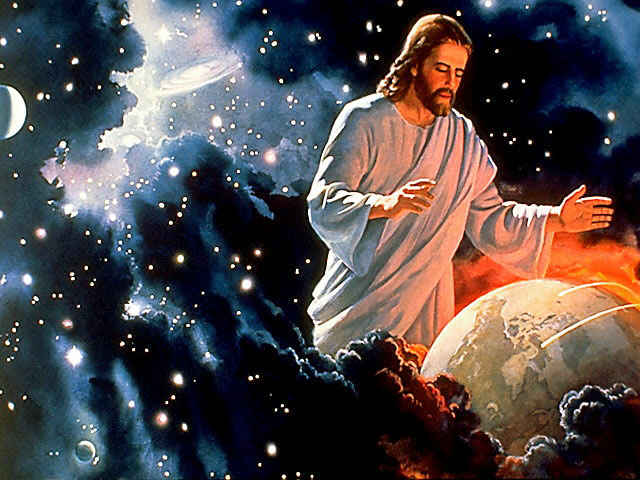 MEU CRIADOR
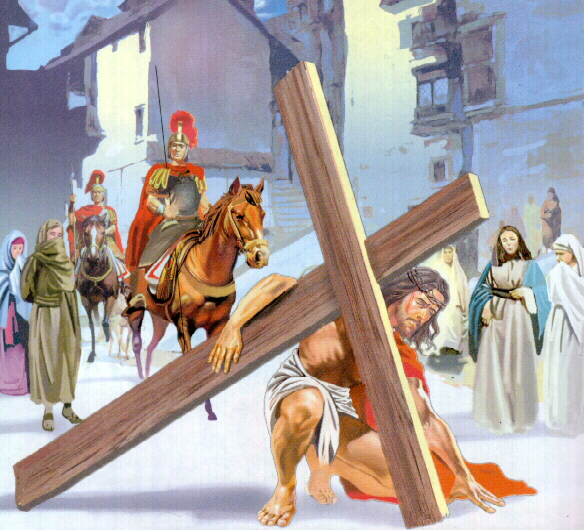 MEU SALVADOR
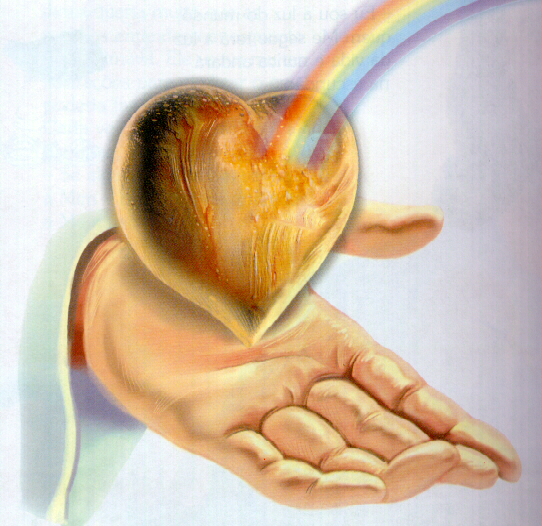 Dá-me filho meu o teu coração
?
QUE FAREI DE JESUS CHAMADO CRISTO